群學主體的本質
透過小群、大群、
外群進行探索
01
小群內的分工
丁志仁：適當的規模；效率；好的開始與結束時機
羅善文：資深學習者避免錯誤站位；綜整共識時的應注意事項
趙紅梅：學習者的主體性
李建偉：安全的交流氛圍
傅心怡：有人抓住要害，產生洞見，提升大家
胡姝穎：群學設計
小群：狹義指我們「群學主體本質」主題分享小組。廣義指本課程六個主題分享小組。
大群：指本課程所有同學構成的群學主體。
外群：指本課程之外，我們主題分享小組體驗過的群學經驗。
加法協作：指共同產出，由群內成員貢獻後簡單匯整混加， 同群伙伴沒討論也行。
乘法協作：指產出如未經群內伙伴討論、質變即無法形成。伙伴間有「共振」發生。
讓個體我和群我互為主體：
1) 主體，本身即有意義和價值，須要被尊重，
    不只是完成某些目的工具，為了更好的達成目的，
    可以被貶抑和踐踏和無底線的利用。
2) 群體中的每個個體是一個個主體，
    而不只是被伙伴利用的工具，
    也不只是達成整個團體榮譽或利益的工具。
3) 群體中的每個個體，都相互承認彼此的主體性。
4)「群我」也是一個主體，有自己的意義和價值，可以被愛、被尊重。而不只是方便大家合作的「一套假想」。它多於所有成員主體簡單的相加，所以才能引發成員間的彼此「共振」。
5) 個體成員對「群我主體」有共識。
6) 在探索方法上，翻牆簡單上網搜尋即可，請把探索集中在觀察和反思「目前的主題分享小組」、「這門課的所有參課師生」這兩個群體上，除了看表面上發生的事情之外，還去看「表象之下」的權力與情感流動。不要外求於文章和書籍，因為連「有沒有主體這回事」，都充滿了歧義。你會迷路，而你的同組伙伴們也會因為看的書和文章不一樣，不容易達成共識。
02
適當的規模
小群：4~7人，不要超過10人。容易做到彼此信任並揭露自我，引發乘法協作。

大群：10~30人，嵌套多個小群。適合作為小群發表的「客體」。小群間有加法協作如輪流報告，也有乘法協作。
大群中的乘法協作之一：尊嚴(面子)，就算不互相評比，同學們都不希望在對大群報告中，自己的小群被視為不認真、不努力，這就形成了各小群的共同利益。
大群中的乘法協作之二：文化傳播，某個小群的做法，也會感染其他小群。如：正負能量小群，觀察自己小群中權力與情感流動，就幫助本小群：很快決定「以自身的小群為探討的對象」。並加碼套用到大群。
大群中的乘法協作之三：夠大，量變引發質變。能收到足夠的錢，邀約「課主」們提供各自領域的「洞見」。也才有足夠的人數對課主們分享的內容，進行分組討論。人多，課主們會更來勁。
外群：如，「均優學習論壇」，人數可以到數百人，是三層套嵌結構，一般還要加上 OST、世界咖啡館、晚會、社群聚會、場外聊天交流…等多種形式，才會有群學的效果。
03
效率：(與英明領導無關)
所有群都是在資源有限的前提下解決問題，而不是在資源無限的前提下去思考問題解決之道。

運用有限的資源去較全面地解決問題就是「效率」。
立約承責：眾人之事，權責相符則成。權責不符則敗。關鍵在不能讓成員將自己的責任外部化結別人。什麼事在責任範圍內？要立約講清楚。組課公告就是約。
講真的，玩真的：不要再讓資源虛耗在「約定好的事情會不會真的被執行？ 」。不要再讓資源虛耗在「猜測彼此真正的心意」，信任與情感是珍貴的資源。
自由、平等、民主，反而會比專政有效率：前提是「立約承責」和「玩真的」。一但有人有弄虛造假的特權，表面工夫就會比做實事有利，吸走多數的資源。
我為人人，人人為我，最有效率：每個人不必防著自己的後背，不必防著別人來佔便宜。但人性不易做到，要有不計較多做一點的核心工作圈，用雇的也沒關係。帶動後會昇華到大家願意因愛守護「群我」。
從共同利益開始並沒有關係，但不能一直只靠共同利益來維繫團體：不要為了表現溫暖把時間、資源耗光了，事情還在原處打轉。資源的問題要用有效配置解決，輔導無法取代。
04
對的開始與結束時機
緣起：就行於所當行。
不要等緣盡，主動結束，並預設結束的「鬧鐘」。放過所有的人，釋出資源重新洗牌。
立約承責：自主學習典範下的「組課群」，是一種大家彼此「立約承責」才會 Work 的機制。就算要「續攤」也得提供給人依其主體意志，重新加入的機會。
小群：始於選主題(立約)，線上聚會 3~4 次，為期約一到三週。承諾彼此「相挺」，沒有旁觀的吃瓜群眾。會發生「共振」與乘法協作。在大群中完成報告後，小群就結束。參加太多小群會消化不良。
大群：始於繳費(不能退)，如 4.19 小蘋果樹陳潔退出後並不退費。承諾的「只有」開課文件上面講的事情。大群結束於7.05課程結束。
05
資深學習者避免錯誤站位
在群學群體中，不乏依舊存在傳統社會價值中的權力關係。其中老師與學生，年上者與年下者，男性與女性，這三層權力關係依舊存在。
而資深學習者在群學過程中，會需要更及時地進行自我反省，瞭解好自身在群學中的定位，處理好彼此之間的關係，否則會因爲其本身某一處在權力關係上位的社會定位，而對其他群學參與者造成壓力或其他情緒。
或許會出現以下問題，從而弱化了學習體驗與質量
資深學習者與被預設的社會權力上位標籤不符，導致其與資淺學習者的互動被弱化；

資深學習者沒有準確把握在群學中合理留存的不對稱性，錯用了其他不對稱性；

資深學習者在同一群學主體中的其他方面又是資淺學習者，但是在群學的情緒流動過程中無法分辨兩個身份的主次與衝突；

資淺學習者在同一群學主體中的其他方面又是資深學習者，但是後者身份認同較弱，導致在其資深部分所作貢獻與幫助減少。
06
綜整向量的注意事項
往往群學的促成會有一牽頭人，但是由於群學本身具有容納所有群學參與者學習意願的能力，通常會出現目標過多的問題。如何在群學初期將過多的向量進行合理地收攏則成爲群學學習體驗與質量的關鍵。

在這個過程中，或許會出現以下問題：

你一言我一語，沒有討論的重心；
因爲害怕擠占他人向量，或是害怕自己的向量被忽視，而出現各類情緒；
統一向量的過程中沒有充分表達所有參與者的情緒與建議，導致一部分參與者體驗不佳
自身向量沒有得到重視而降低了後續的參與意願等等。
07
學習者的主體意願
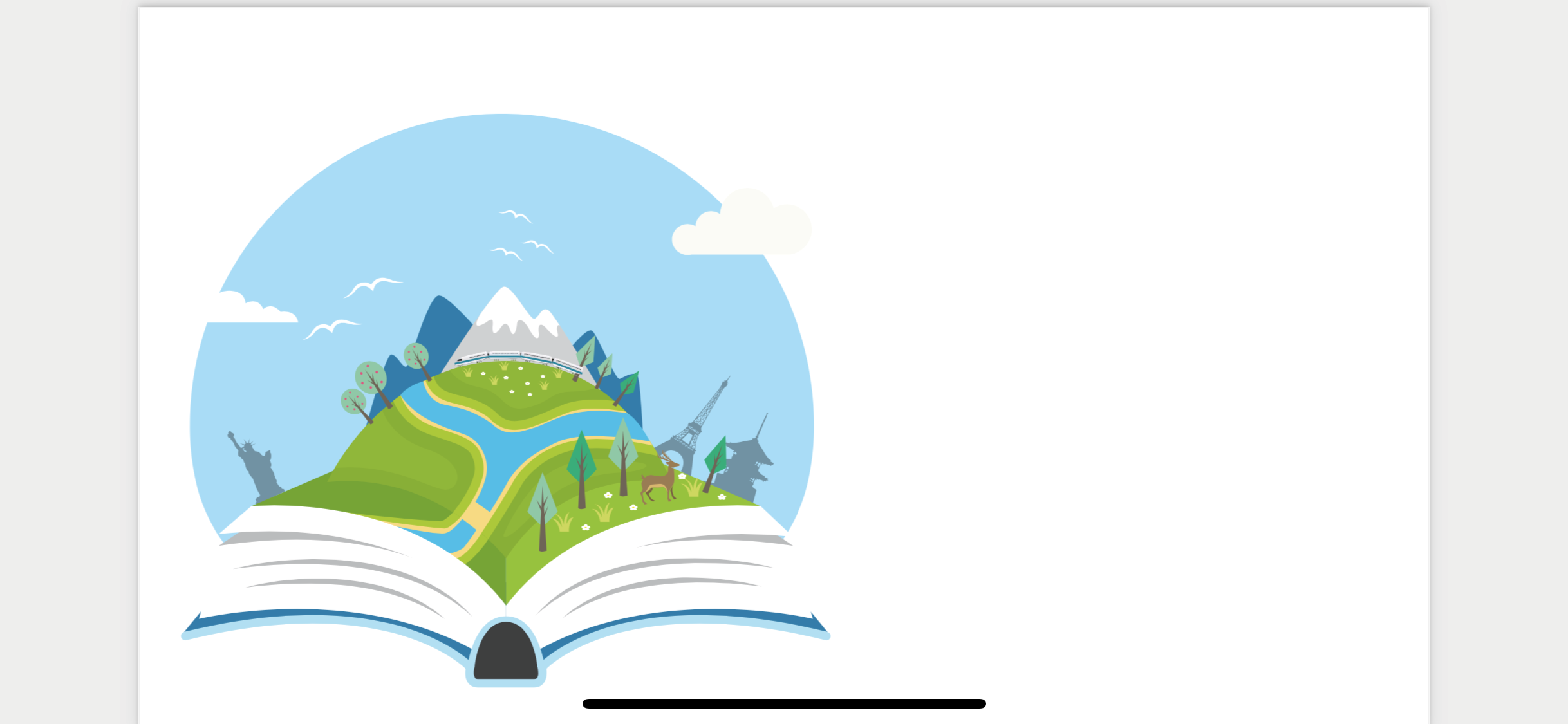 自願的表現
目標越明確
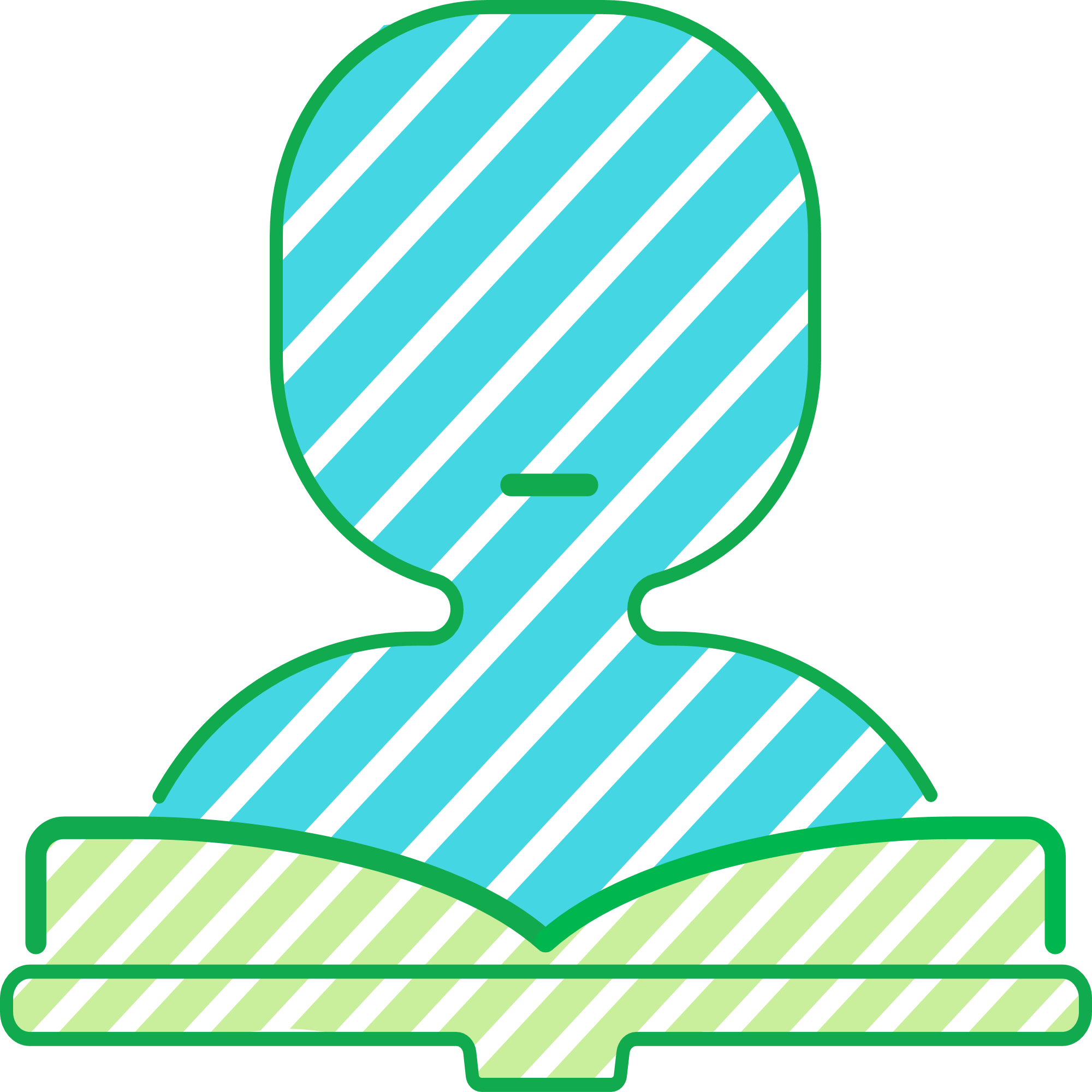 主動性越強
目標：需求、興趣
意願越大
對學習者本身意義較大
08
群學成立後，如何增加主體意願？
——環境
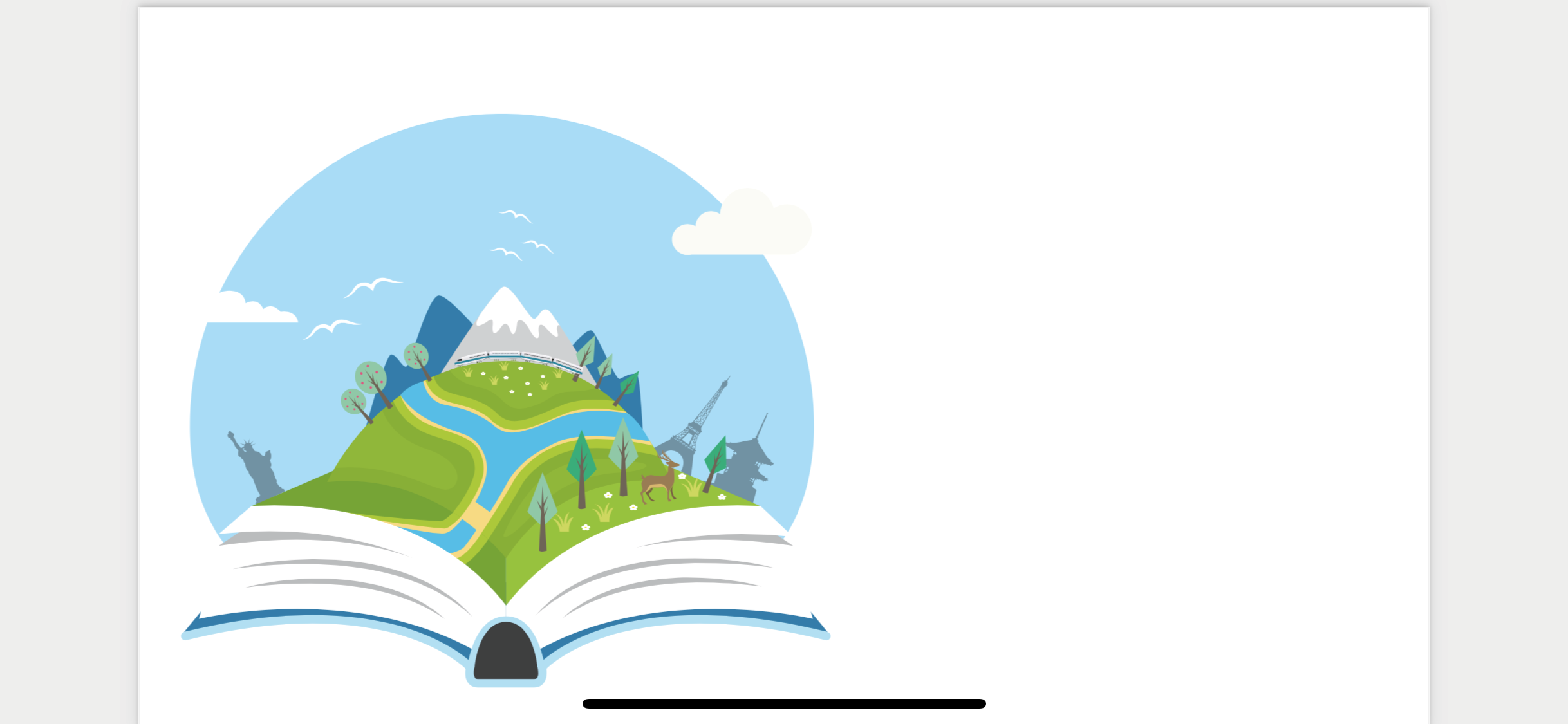 構建多元的環境，回應多元的需求
如：我們參加的共學“自主學習”但每個人感興趣的點可能不一樣，我們在這大的主題下有六個子題供大家自由選擇，可以多選也可以不選 。
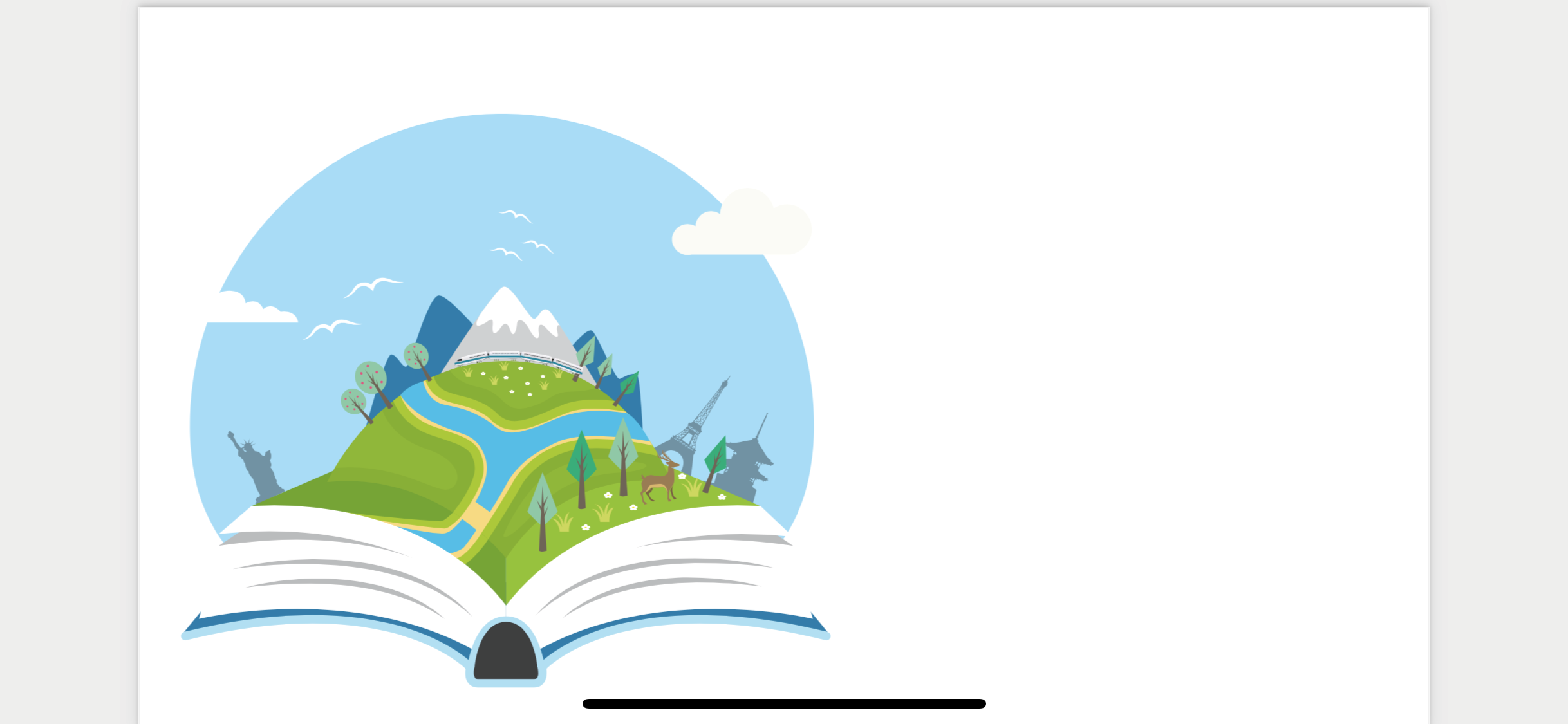 構建群學中的安全環境
1、安全氛圍的重要性：有助於學習者真實自由地表達
舉個例子。我曾參加群島大學的critical thinking的課。在前兩三週，夥伴們還是會表達感受和不同意見的，參與小組共學也很正常。但後來，少數意見不常見了，而且小組共學參與度大大下降。這很可能跟部分人感到氛圍不安全有關係。我自認為是這種不安全氛圍主要製造者。
我曾對那些與我意見不同的人追著辯論，而且很情緒化地表達出來。
2、如何構建安全氛圍
a、須有成文的行動指南，讓人感受到這環境是自由的，鼓勵真誠的。     可在群學正式開展前，或者在群學初期，集體商議這個行動指南。
b、設計相關流程，給群學成員自由表達感受的空間，比如群島大學的check in和check out環節。
c、群學領袖、群學組織者、或者群學促進者的修養： 真誠、敢於示弱、誠實地面對自己的優缺點。 在群學中關注自我覺察，避免情感捲入等干擾。
09
群學如何增加洞見?
增加洞見的例子
Q1：什麼是特殊？什麼是特教需求？
 本來認為特教學生就是經過鑑定，有特教服務需求的學生，但在仔細思考這個問題時，也思考到體制、資源的問題，也思考特殊的定義在是什麼?既然每個人都是特殊的，那為什麼要把特殊學生標明出來,這個問題打開我思考的廣度與深度,破除我理所當然的想法…
Q2：如何讓學習者願意高看自己？
   一般老師都希望學生要謙虛，怕學生太自傲會有反效果，但這個問題打開我的眼界且令我感動，竟然有人看待孩子的價值觀是這樣的!那當然要如何做就更多可以研究的地方!
Q3：個體我太大，或是群體我太大的現象，分別有哪些？

這兩個詞是我第一次聽到，也因為思考這個問題，讓我對生活中的霸凌問題，社會中的道德綁架等現象，有了新一層的看見，原來這些現象，能做成個體我太大,或是群體我太大的歸類，讓我對這樣的社會現象有了更高一層的理解｡
Q4：如何讓個體我和群體我互為主體?

的確生活中常會有自己和群體的拉拔，有時心中會想這可能是華人和西方理念不同的所在，但老師提到互為主體,打開我思考融合的可能性，這部分就像正反合一樣,讓我覺得有思考層次更高一層的感受，當然，如何做到又是另一個思考層面的開展,讓我搜尋日常生活中有關個人和群體的現象，把生活線索抽象化為界線的問題，這些更高的概念讓我提昇思考的層次。
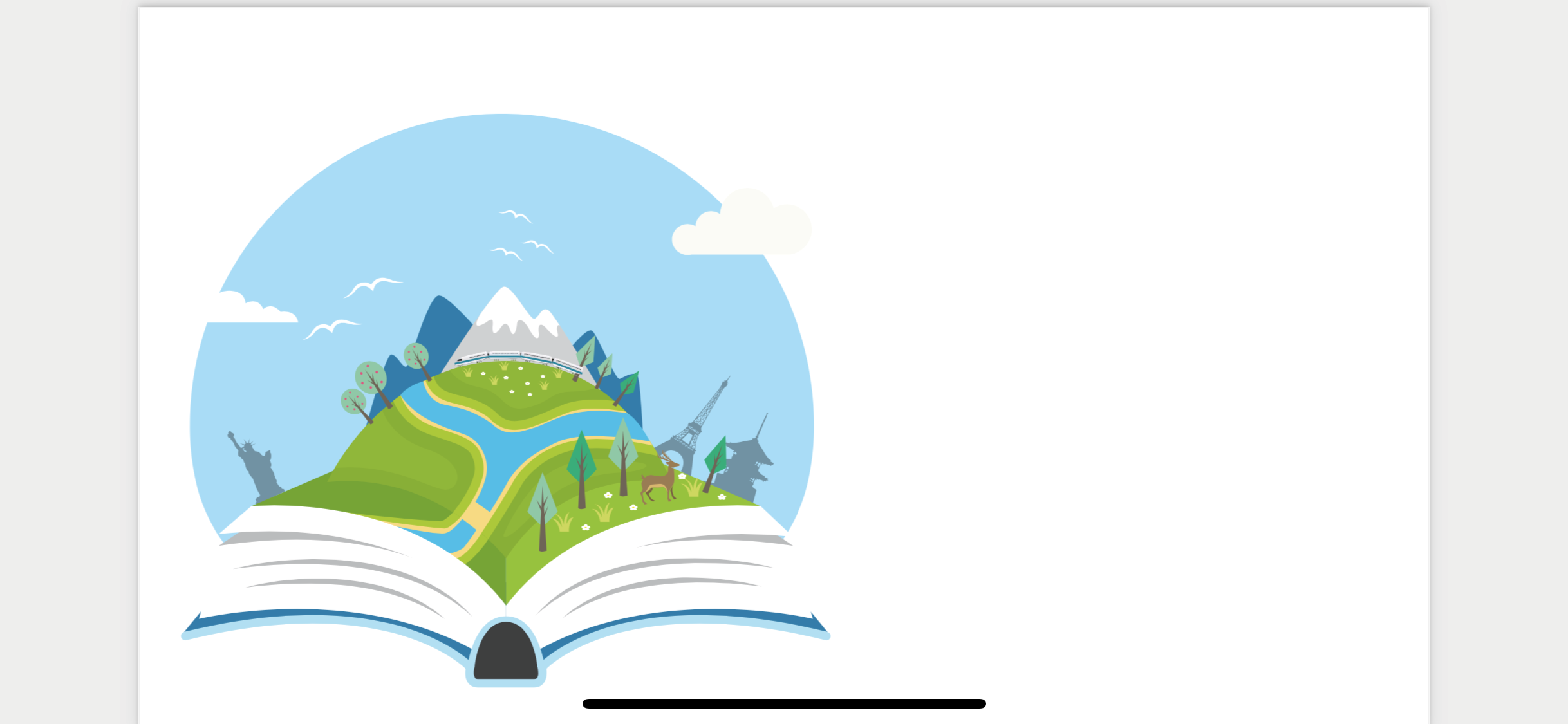 外群
問題分類: what? When?where? Why?how?最能啟發思考的問題是:1、why(知識點的根源)  和2、why  not(從否定角度的思考)3、為什麼是這個，而不是那個?(對比型的問題)4、(選擇型的問題)5、五問法：連續問五個why(找出因果關係，深入分析思考)6、猜想與反駁：在心中提出一個疑問，再推理，再觀察，再反駁
10
百花齊放——群學的多元形式
1.在線教育社群

2.在線團體共學

3.線下共創大會
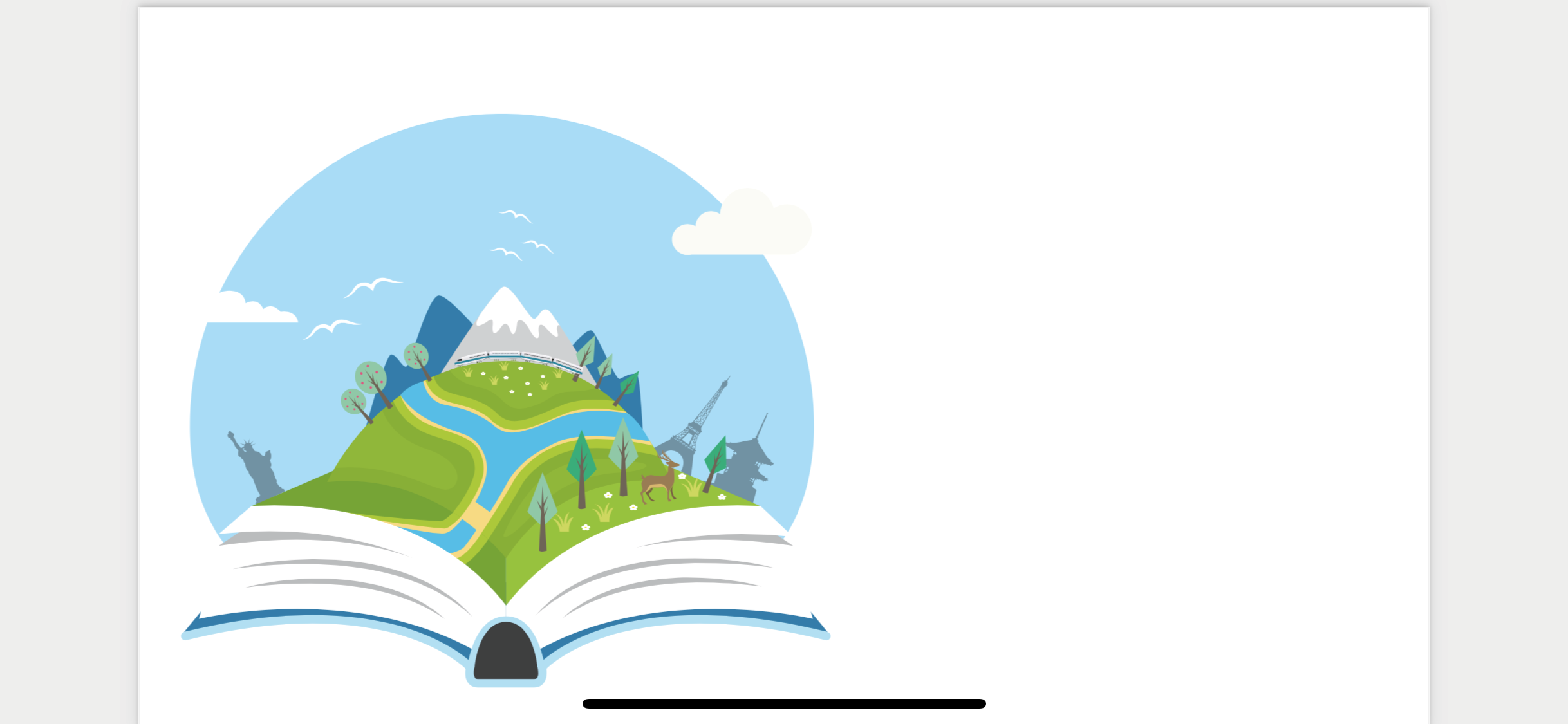 在線教育社群
共學特點：

信息密集
人員類型豐富
接龍分享
容易聯結到各種背景的人
百度搜索功能
前期興奮，後期懈怠，關注度不斷下降
體驗和群中人員的分享質量，互動質量關係密切
社群特點：

300人左右
大家都關注教育，在教育的不同賽道背景各異
大家接力分享自己的教育經歷和經驗/定期的主題分享
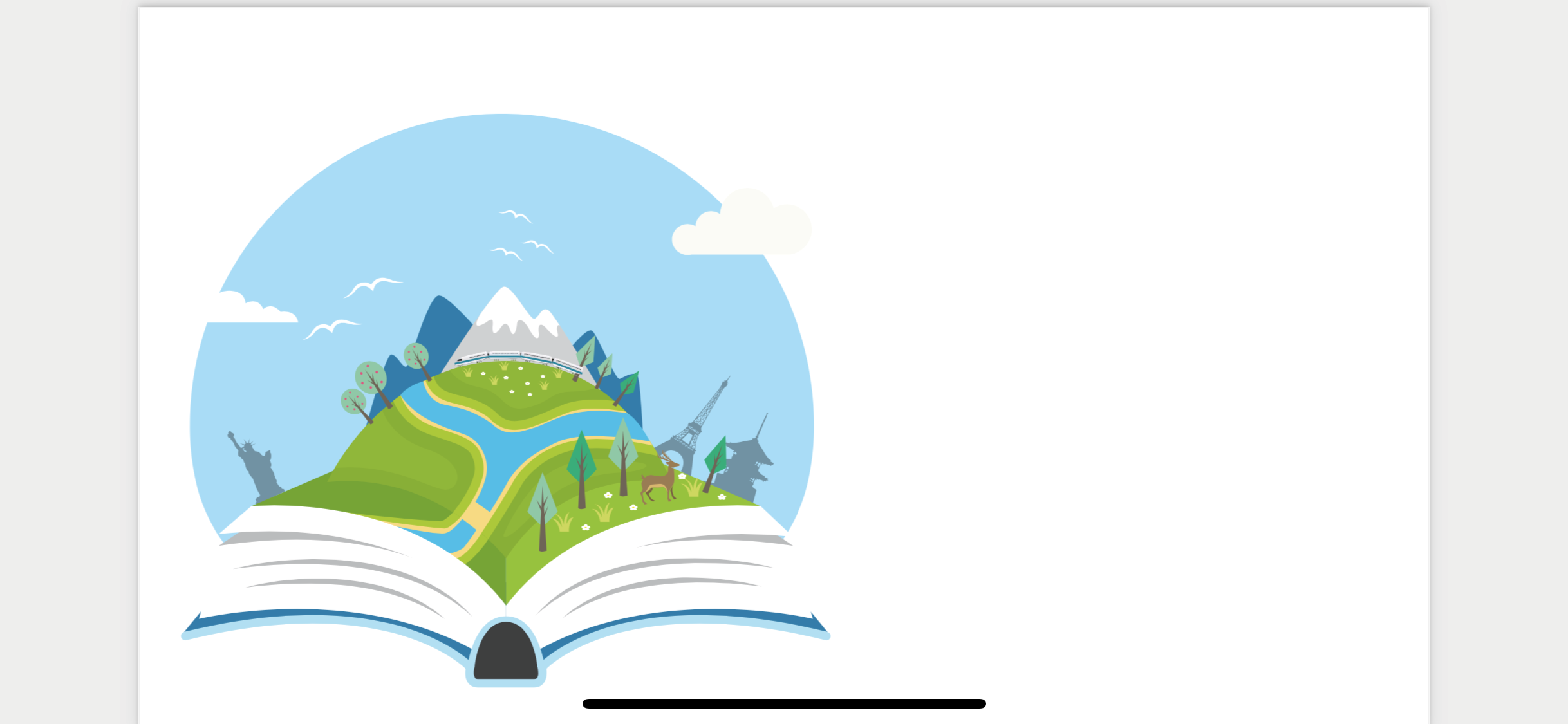 在線團體共學
社群特點：

20人左右
大家都是教育創新創業者
理念類似，有人帶領共學
明確的時間節點和產出
共學特點：

內部協作緊密學習的內容針對性強
有強大的引導和支持
有學習-練習-產出-反思的路徑閉環
更容易建立關係
短期高密度投入
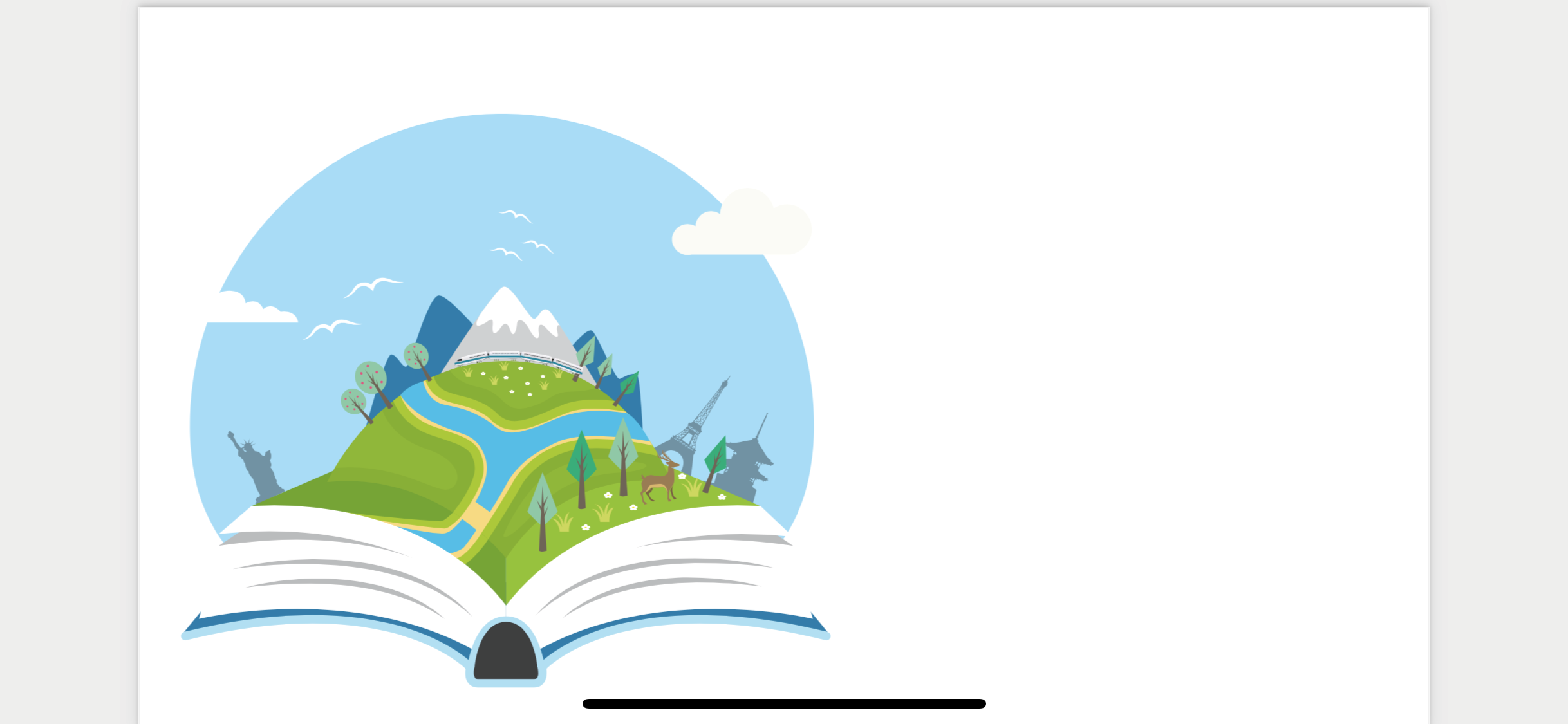 線下共創大會
共學特點：

信息密度極大
學習的內容未知，形式不定
教授者和學習者之間的邊界模糊
隨時吸收隨時產出
更容易建立關係
短期高密度投入
需要掌握自由的能力
社群特點：

百人左右
大家都是教育關注者/實踐者
自發湧現，自由創造
流動的時間和地點
有人做整體場域的支持和規則守護
11
百川入海——群學的設計原則
1.人數：大群/小群

2.時長：長期/短期

3.互動形式：

1.0單一的知識輸出與被動地信息接收
2.0確定的框架與框架下的協作，分享，探究
3.0學習者自己就是學習網絡的連接者、學習內容的創造者、學習體系的構建者

4.學習的內容來源：專家或老師/不同個體的資源與知識

5.學習的路徑：被動輸入/主動輸入/輸入創造與分享

6.學習者之間的關係：鬆散/緊密

7.設計者與學習者的底層信念/認知：什麼是好的共學？什麼是面向未來的教育？
12
百家爭鳴——群學的暢想
1.底層：

教育3.0，好的共學不是我們在一起獨自學習，而是在一起互相學習

2.共創：

場域搭建，每個人都可以成為知識的傳授者，同時每個人都在為群體貢獻自己的智慧，促進他人的學習
教與學的界限將會越來越模糊
教育是通往自由的教育，讓人獲得學習和思想上的自由

3.靈活運用：

根據不同的學習者，不同的場景和需求，選擇不同的學習方式